15 Minutes to Lunch
Buffet Lunch
Soups Only
Clients do not pay fees ☹
	fact or self-imposed belief ?




									What are the barriers you need to 
									overcome if you want to take a fee?





	Learn the Do’s and Don’ts of charging
       a fee
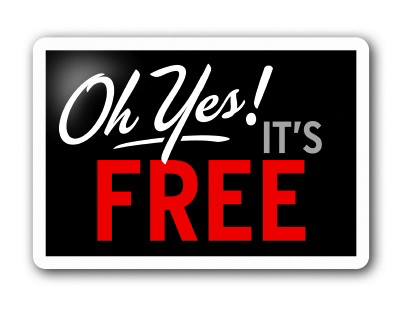 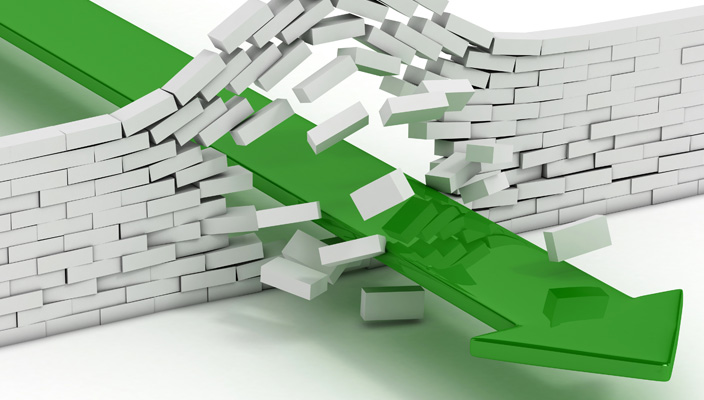 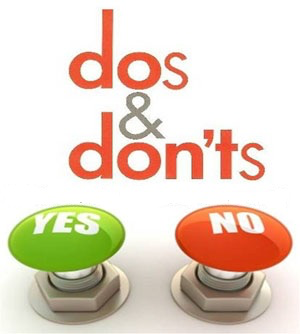 I am selling movie tickets for Rs.200/-
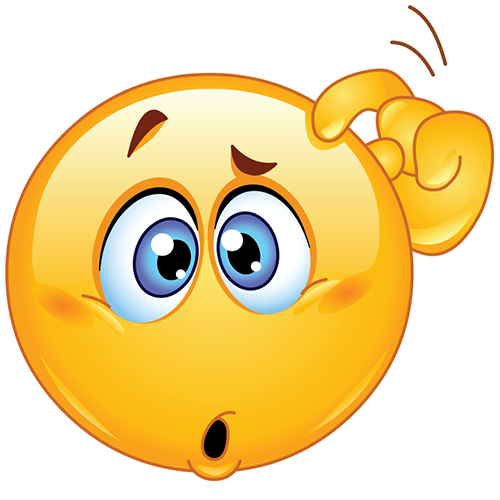 Kaunsa Movie ?!?!
Kaunsa Movie ?!?!
You want to know what you are paying for
Movie Tickets
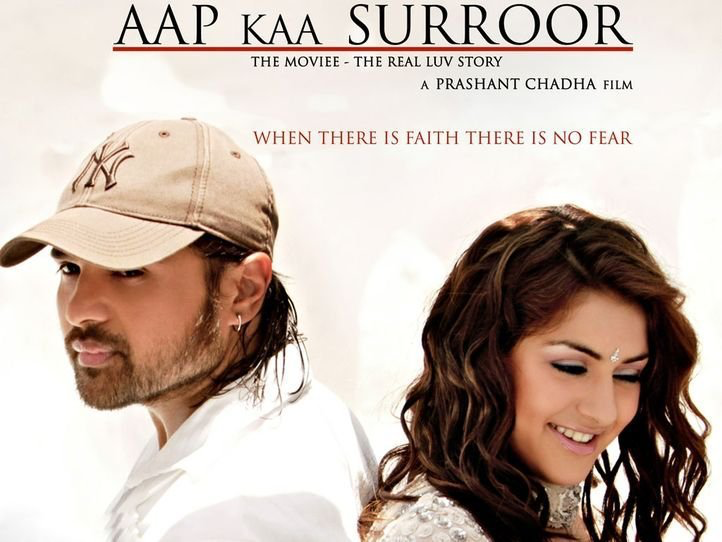 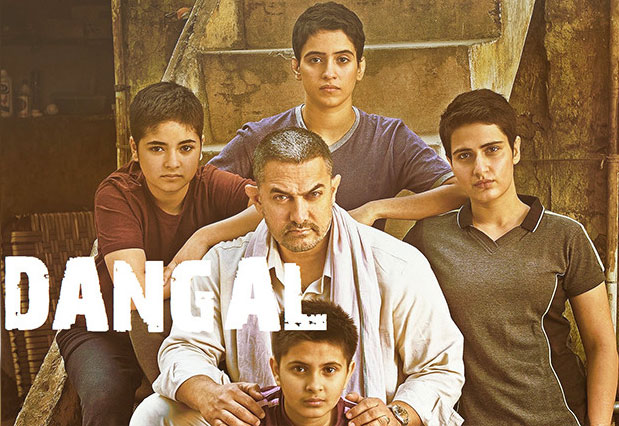 Rs.100/-
Rs.200/-
The client will pay – but when he see’s value in return

If your value proposition and client relationship is a la Dangal – you will be able to charge a fee and client will be willing to pay
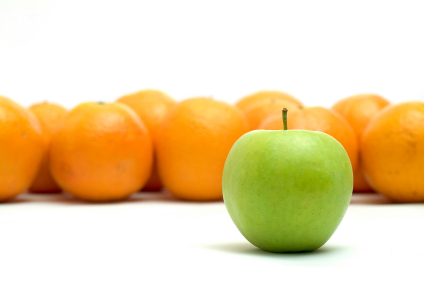 Overcoming  Barriers while charging fees
Access and upgrade your skills.
Internalize your value proposition 
Decide on an uncomplicated fee structure
Experience
Industry Best Practices 
Additional services provided
Skills or qualification you possess 
Communicate your value proposition along with the fee structure
Deliver Document and Communicate performance on a continuous basis
Do’s
Choose your clients wisely
Easy to understand fee structure
Be flexible with payment terms-in the beginning
Have a system of Digital Invoicing & receiving payments digitally
Have a good system of follow-up-Invest in CRM that sends reminders of due payments to clients
Don’t
Don’t offer free/discounted services for ever
Don’t get disheartened-Let Free-Loaders Go ☹
No Fees-No Service, but offer easy re-hops
Thank You